Einführung in die Informatik IIfür Ingenieurwissenschaften (MSE)
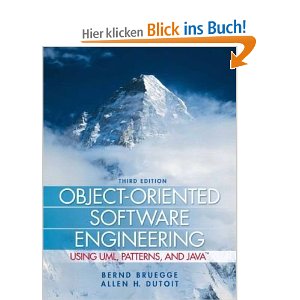 Prof. Alfons Kemper, Ph.D.
Christoph Anneser

Teil 1: 
Objektorientierte Modellierung (in UML) und
Programmierung in Java


Teil 2:
Datenbanksysteme: Eine Einführung
Alfons Kemper und Andre Eickler
Oldenbourg Verlag, 10. Auflage, 2016
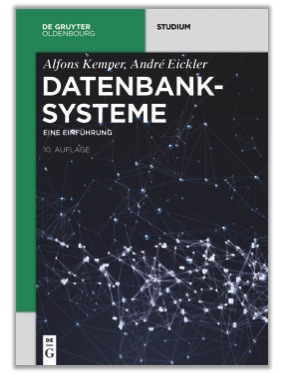 1
Generalisierung/SpezialisierungSubtypisierung/Vererbung
Bringt Struktur in die Klassen-Diagramme
Erhöht die Wiederverwendbarkeit
Erlaubt die schrittweise Verfeinerung
2
Motivation: Problem der Wiederverwendung
3
Motivation; cont‘d
Keine Wiederverwendung
Angestellte können nur
Personen heiraten???
4
5
Subtypisierung: Overtyp/Untertyp
6
Generalisierung/Spezialisierung
7
extends
8
Substituierbarkeit: Typ-Sicherheit immer noch gewährleistet
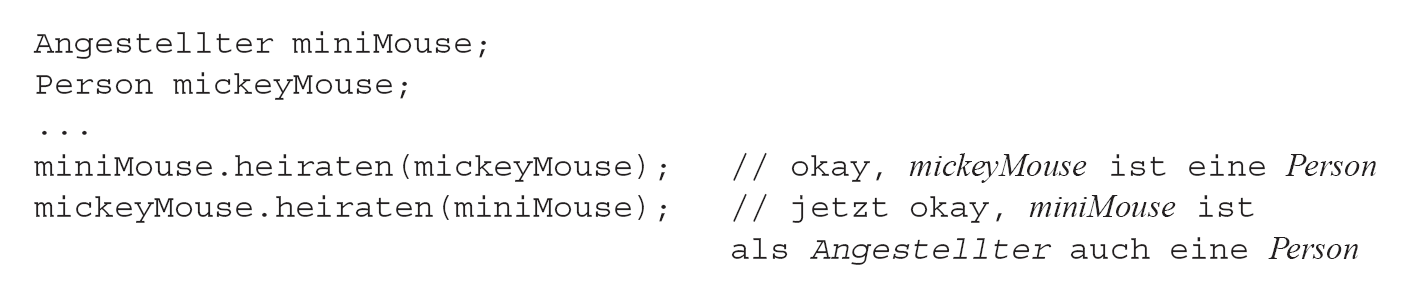 9
Vererbung: am Beispiel erläutert(eine Subtyp-Instanz „kann mehr“)
10
Generalisierung-Hierarchie
11
12
Wurzeltyp: Object
13
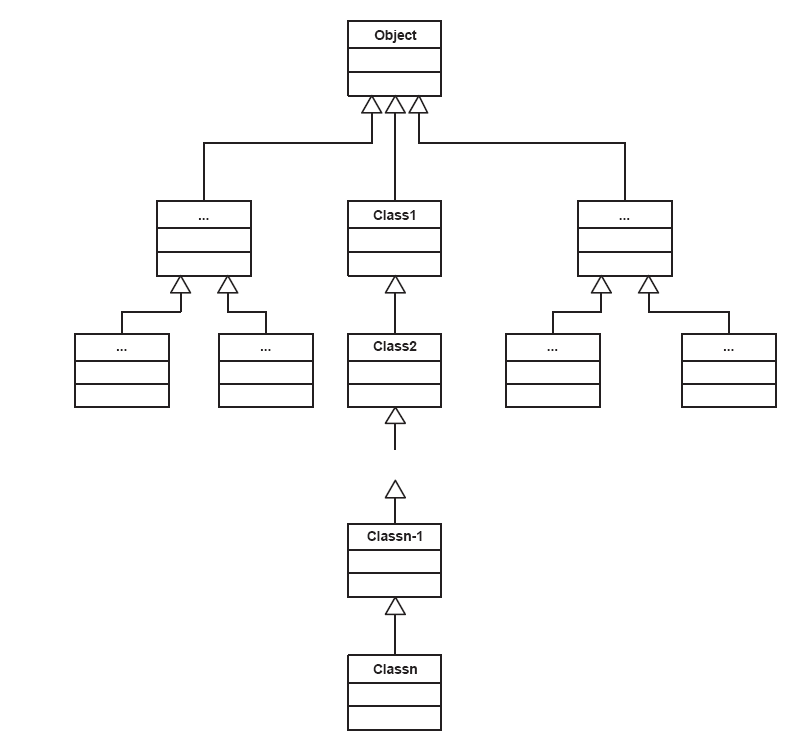 14
15
16
17
Verfeinerung / refinement
18
Verfeinerung / refinement
nochmals
19
Dynamisches Binden
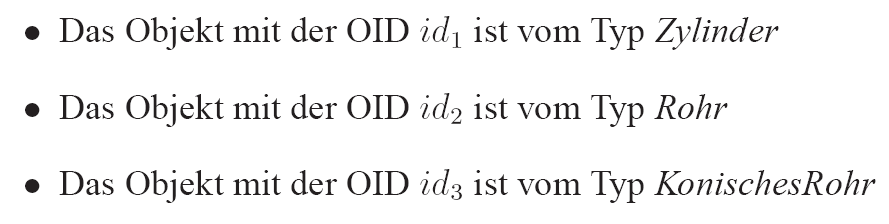 20
Unterschiedliche Ops
werden dyn. gebunden
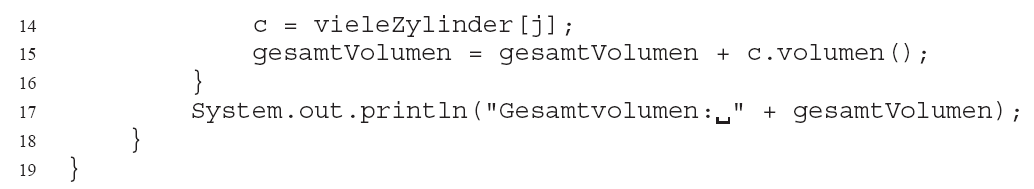 21
Substituierbarkeit: Eine Untertyp-Instanz kann eine Obertyp-Instanz substituieren – nicht umgekehrt
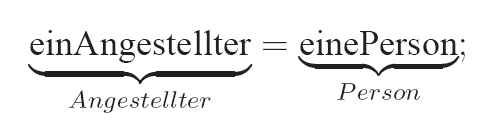 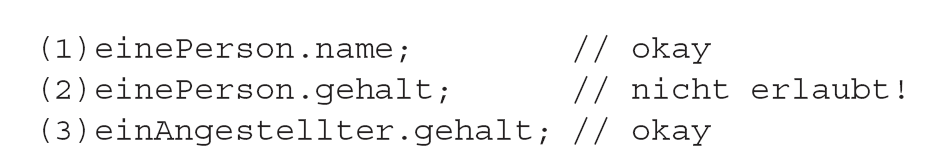 22
Beispiele für die Typisierungsregeln
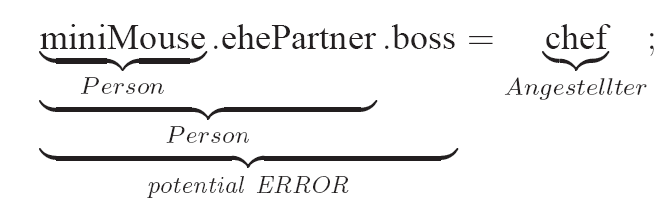 23
Weiteres Beispiel (7)
24
Abstrakte/Virtuelle Klassen &Schnittstellen/Interfaces
Deklaration von Methoden ohne deren Implementierung schon durchzuführen
Interface: 
nur Deklarationen
Eine Klasse kann mehrere Schnittstellen implementieren
Abstrakte Klasse:
Einige Methoden können schon implementiert werden
Andere nur deklariert
Virtuelle Klasse kann man nicht instanziieren
25
Abstrakte Klasse: GeoPrimitive
26
Erweiterung der abstrakten Klasse
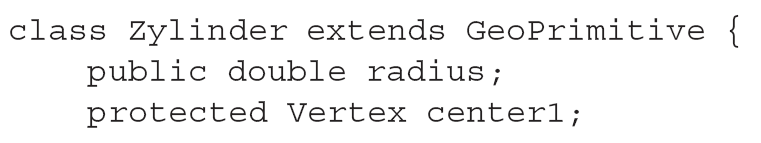 27
Nutzung der abstrakten Klasse
28
Hierarchiemit abstraktenKlassen
Selbst
abstrakt
29
30
Schnittstellen / Interfaces
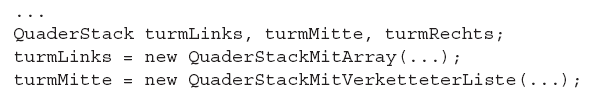 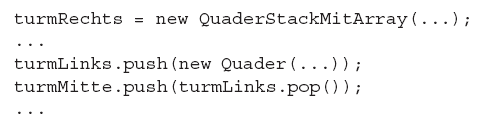 31
32
Typ-Anfragen und Type-Casting
33